La fin de l’addictologie
Daniele Zullino
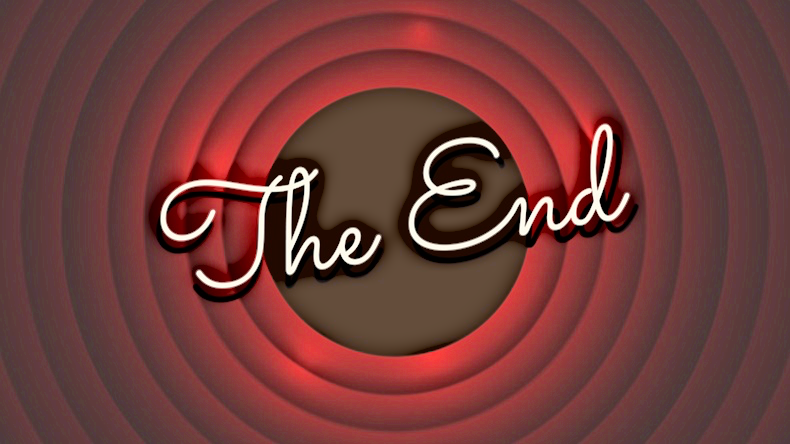 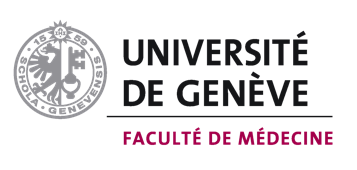 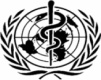 WHO collaborating center
Dispositif
« Un ensemble résolument hétérogène, comportant des discours, des institutions, des aménagements architecturaux, des décisions réglementaires, des lois, des mesures administratives, des énoncés scientifiques, des propositions philosophiques, morales, philanthropiques, bref : du dit, aussi bien que du non-dit. Le dispositif lui-même, c’est le réseau qu’on peut établir entre ces éléments. »
Foucault
Nappes discursives
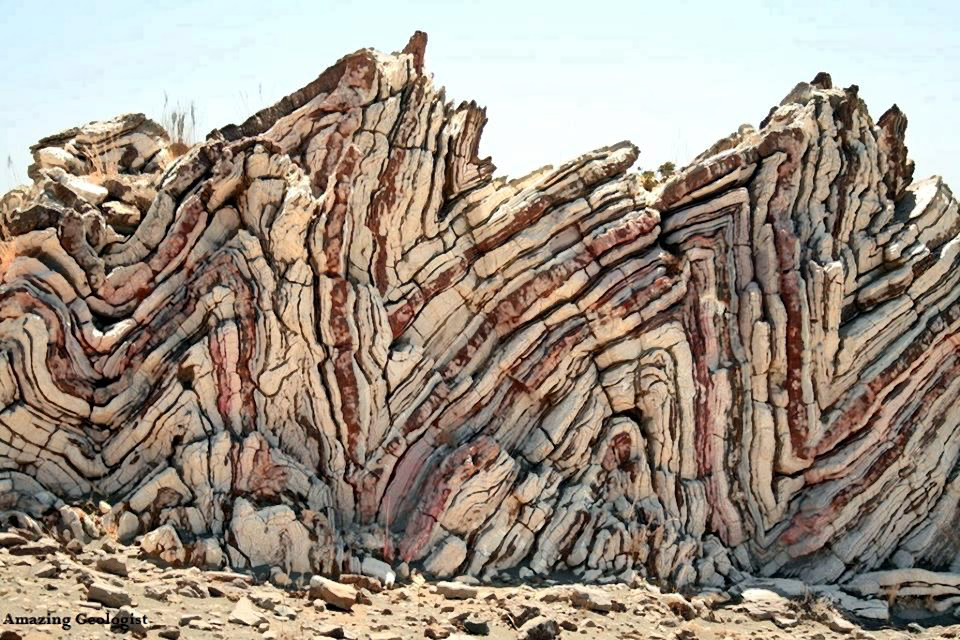 Pré-Addictologie
Proto-Addictologie
Abus de substances
Addictologie diabolisante
Addictologie punitive
Addictologie criminalisante
Addictologie 0.1
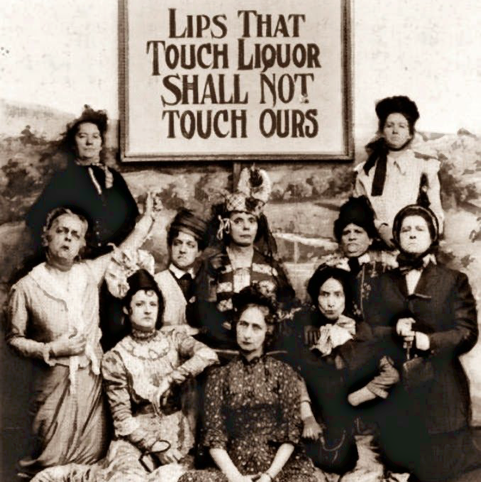 Modèle moral
Qu'est-ce que la moralisation ?
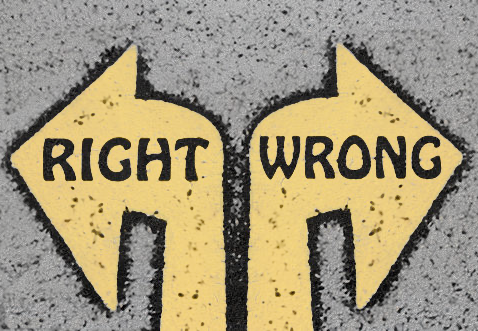 Conversion d'une préférence en une valeur
Changement d'orientation qui fait de l'individu le problème, et non du phénomène lui-même ou du contexte social
Franks & Nagel, 2017
Ligues  de tempérance
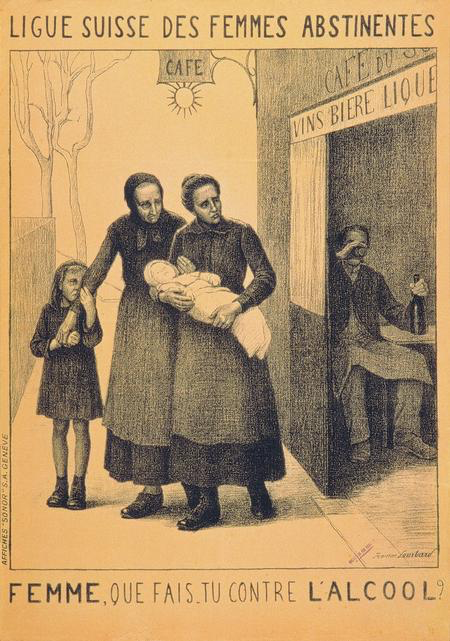 Associations formées pour s'opposer à la consommation de substances psychoactives
Fondement souvent d'ordre religieux ou moral 
Plupart des mouvements du XXe siècle également associés au mouvement féministe
Alcool cause de violences conjugales
Ligues  de tempérance
1851 : Loi du Maine prohibe vente de toute boisson alcoolique « 
sauf pour usage médical
1855 : 12 États rejoignent le Maine dans la prohibition totale
Dry States
Wet States
1880 : Woman's Christian Temperance Union (WCTU) fonde département d'éducation scientifique à la tempérance dans des écoles et des collèges
Devient un programme d'éducation obligatoire
Prohibition vue comme une solution aux problèmes de pauvreté, de criminalité, et de violence
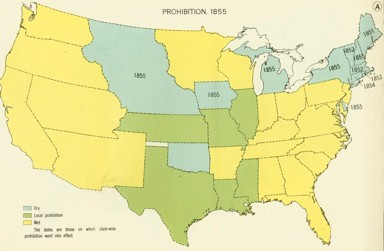 Tout près de chez nous
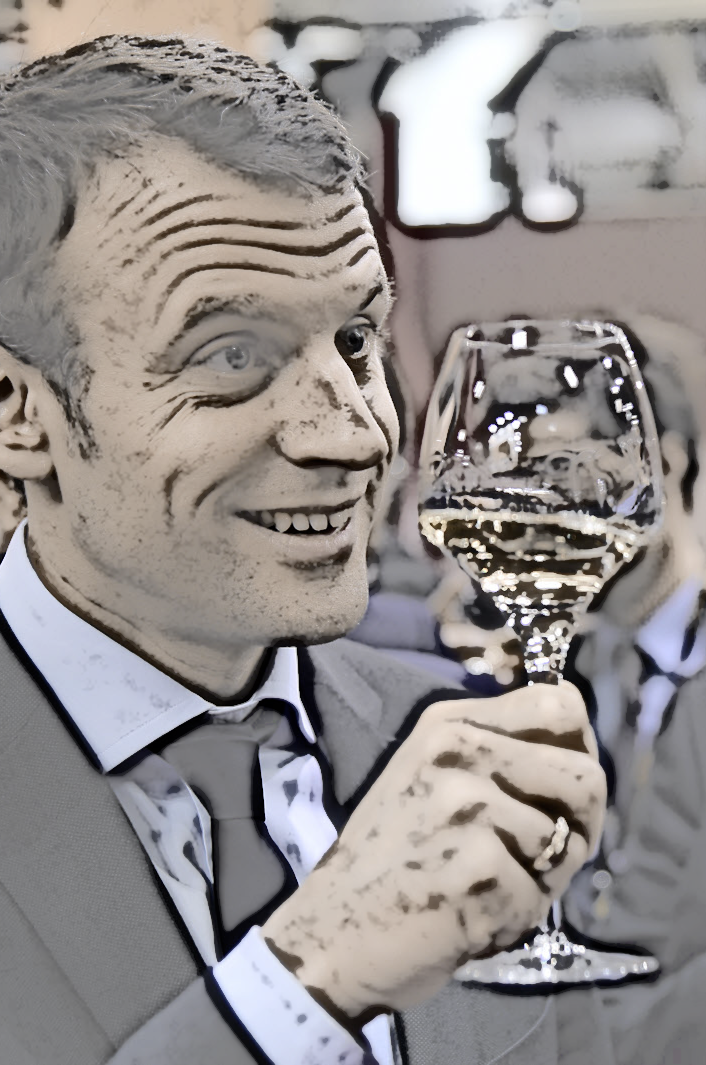 1872 : Fondation de l'Association française contre l'abus des boissons alcooliques 
Devient la Société française de tempérance
1905 : fusionne avec l'Union française antialcoolique et l'Étoile universitaire → Ligue nationale contre l'alcoolisme
1950 : Comité national de défense contre l'alcoolisme
1989 : Association nationale de prévention en alcoologie 
2002 : Association nationale de prévention en alcoologie et addictologie (ANPAA)
Chez nous
Pasteur de l'Eglise libre
1877 : fonde à Genève la première société de la Croix-Bleue
Prone l‘abstinence totale 
„guérir les buveurs“
remédier aux problèmes de la société et d'en assurer la régénération morale (mouvement pour le Relèvement moral)
Mouvement fustige non seulement l'alcool, mais la "soif de plaisirs"
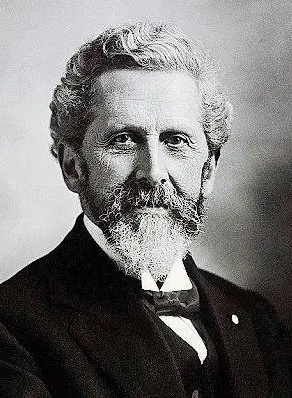 Louis-Lucien Rochat
hls-dhs-dss.ch
Chez nous
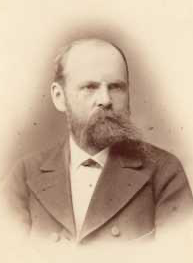 Professeur de physiologie à Bâle
Hygiène sociale
Abstention de tout alcool se justifie par le souci de préserver la santé publique et le patrimoine génétique de l'homme
Gustav von Bunge
hls-dhs-dss.ch
Chez nous
Clinique Forel fondée en 1888 à Ellikon an der Thur
Hygiéniste social → darwinisme social
Deux catégories sociales
la supérieure, socialement utile, saine et heureuse
Pour bien servir la société, devrait se reproduire fortement
l'inférieure, socialement inutilisable, moins saine et plus malheureuse
Devrait être empêchée de procréer
criminels, aliénés, imbéciles, drogués, alcooliques, invalides, rachitiques, tuberculeux, amoraux, asociaux
Pratique la stérilisation contrainte
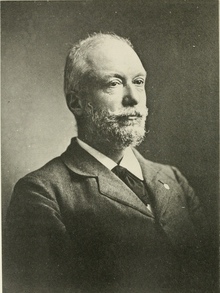 Auguste Forel
Barraud, 2021
Addictologie guérissante
Addictologie soignante
Addictologie compréhensive

Un ami „qui vous veut du bien“
Addictologie 0.1
Addictologie 1.1
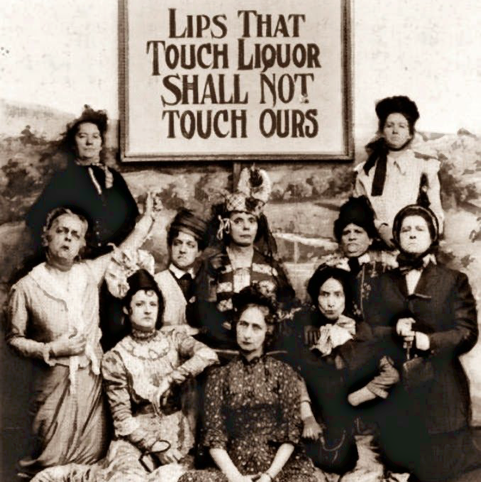 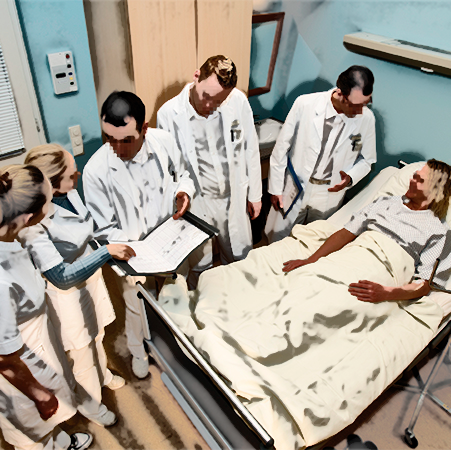 Modèle moral
Modèle médical
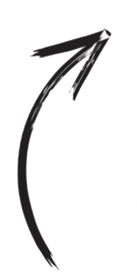 Modèle
moral

Choix raisonné
Modèle
médical

Compulsion
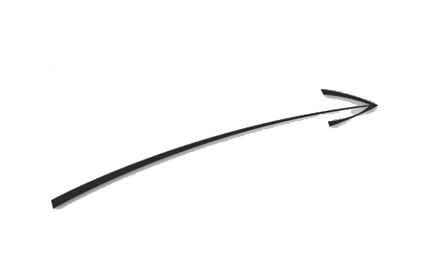 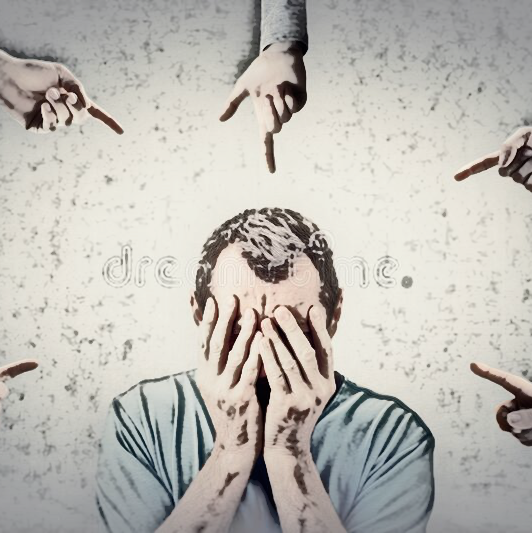 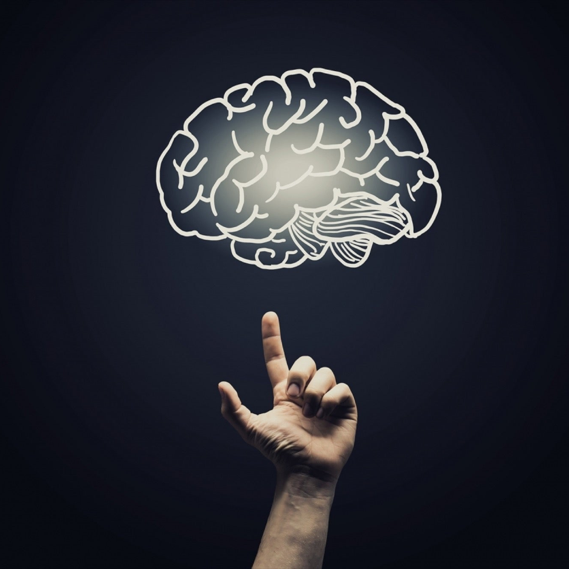 Personnes avec addiction considérées comme ayant des défauts de caractère 
→ implique le blâme, la honte, le rejet
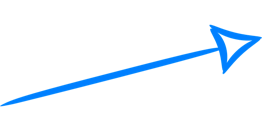 ‚De-moralisation‘ ?
Médicalisation
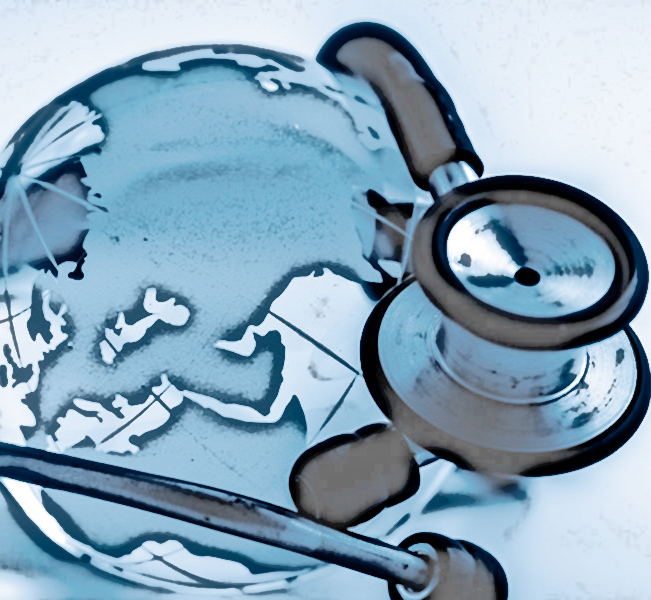 Processus par lequel des problèmes non médicaux sont définis et traités comme des problèmes médicaux
Moyen de „dé-moralisation“ (?)
Phénomène retiré de la sphère morale et tout autre débat sur son bien ou son mal, ou sur ses causes et ses conséquences
Une fois que l'étiquette "maladie" a été appliquée, le phénomène devient intrinsèquement mauvais
Doit nécessairement être traité (guéri)
Moscrop, 2011
Médicalisation
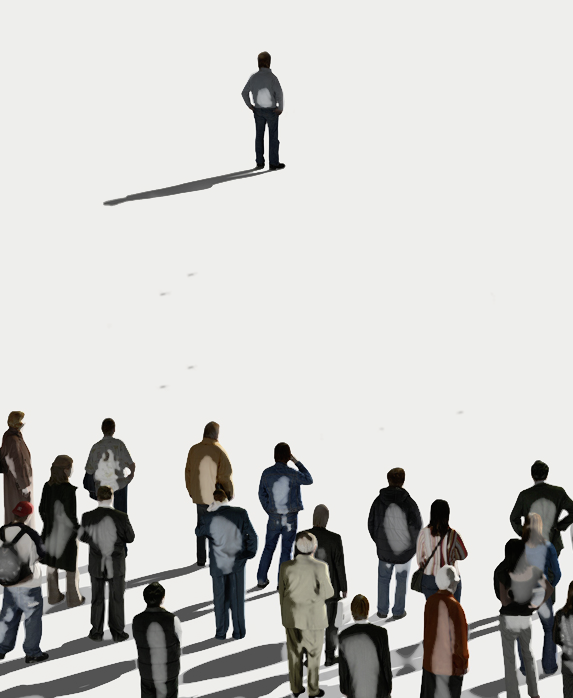 Concentre l'attention et les traitements sur l'individu
Retire le problème de son contexte politique, juridique, professionnel et social
Décharge ainsi politiciens, législateurs, employeurs et autres membres de la société de toute responsabilité
Moscrop, 2011
Médicalisation
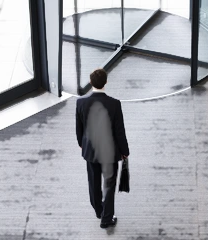 Transforme une question morale qui aurait pu être débattue en une maladie qui doit être éradiquée
Entraîne une érosion de la responsabilité sociale et des principes démocratiques
Moscrop, 2011
Médicalisation et plaisir
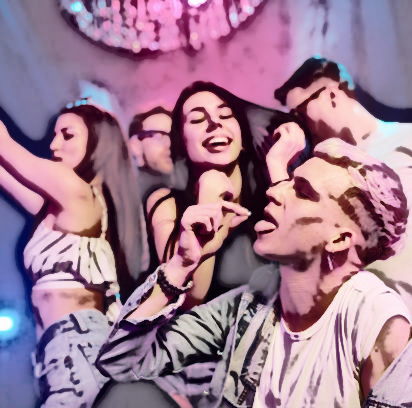 Modèle médical ne se contente pas de pathologiser l‘addiction, il dépouille la consommation de substances de toutes ses dimensions plaisantes et sociales
Plaisir passé sous silence dans les discours officiels sur les drogues illicites
Consommation de drogues conçue comme quelque chose qui se produit sans raison (bestial), comme non libre (compulsif), et donc comme non plaisant
Traitement à la méthadone
et plaisir
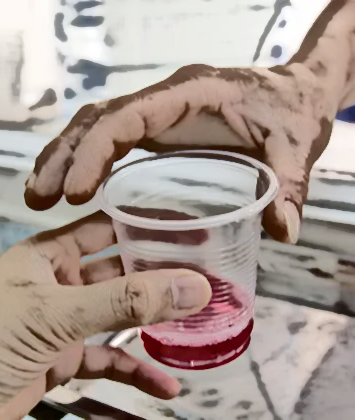 Méthadone a un effet euphorique réduit comparé à l’héroïne
Traitement toujours davantage axé sur le contrôle social que sur la réduction des risques 
Principalement orienté réduction de la criminalité
Risque mortalité lié à la méthadone environ quatre fois celui de l'héroïne
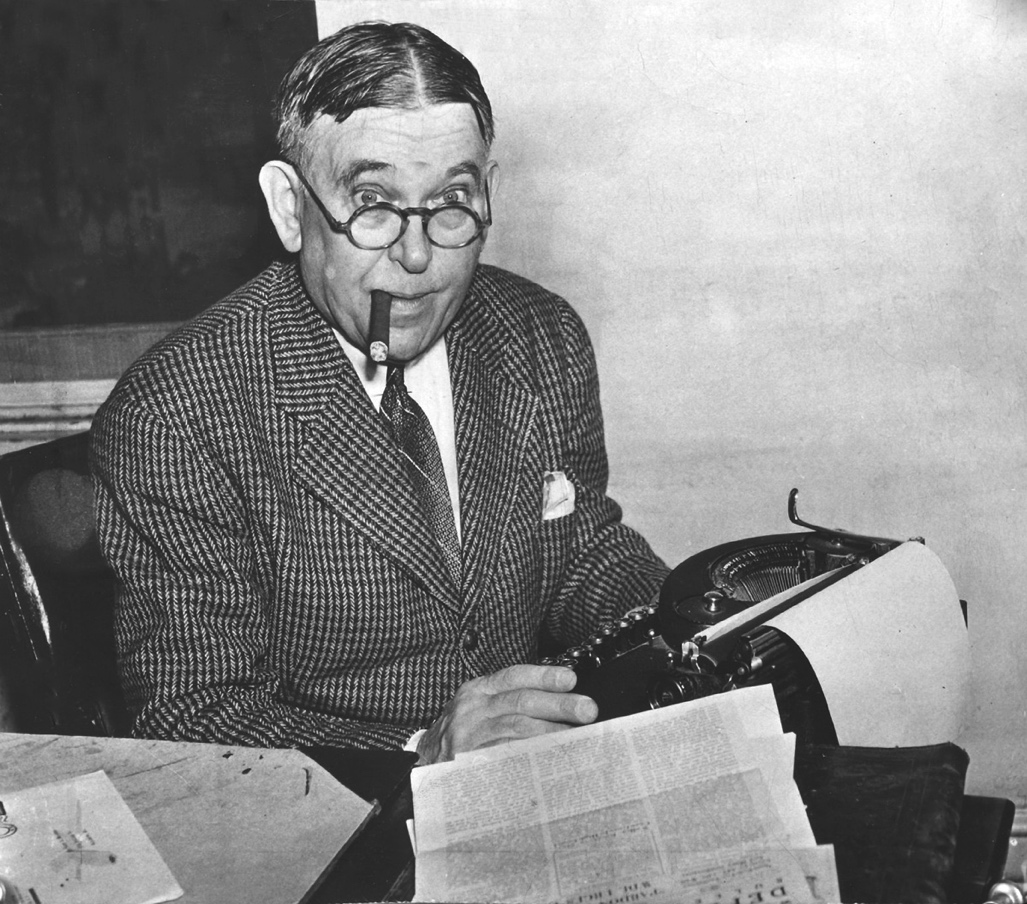 Puritanisme : la peur obsédante que quelqu'un, quelque part, puisse être heureux
H. L. Mencken
Le sage de Baltimore
Médicalisation un vrai 
changement disruptif ?
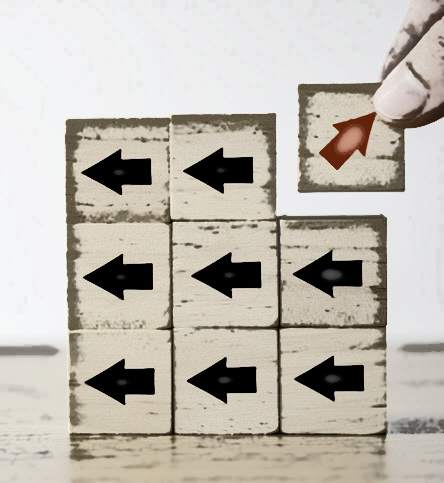 Débat sur la drogue souvent contrasté par approches centrées sur le crime et celles centrées sur la santé
Prohibitionnistes n'ont aucun problème à adopter la compréhension médicale de la consommation de drogue comme une addiction
Critique de la médicalisation
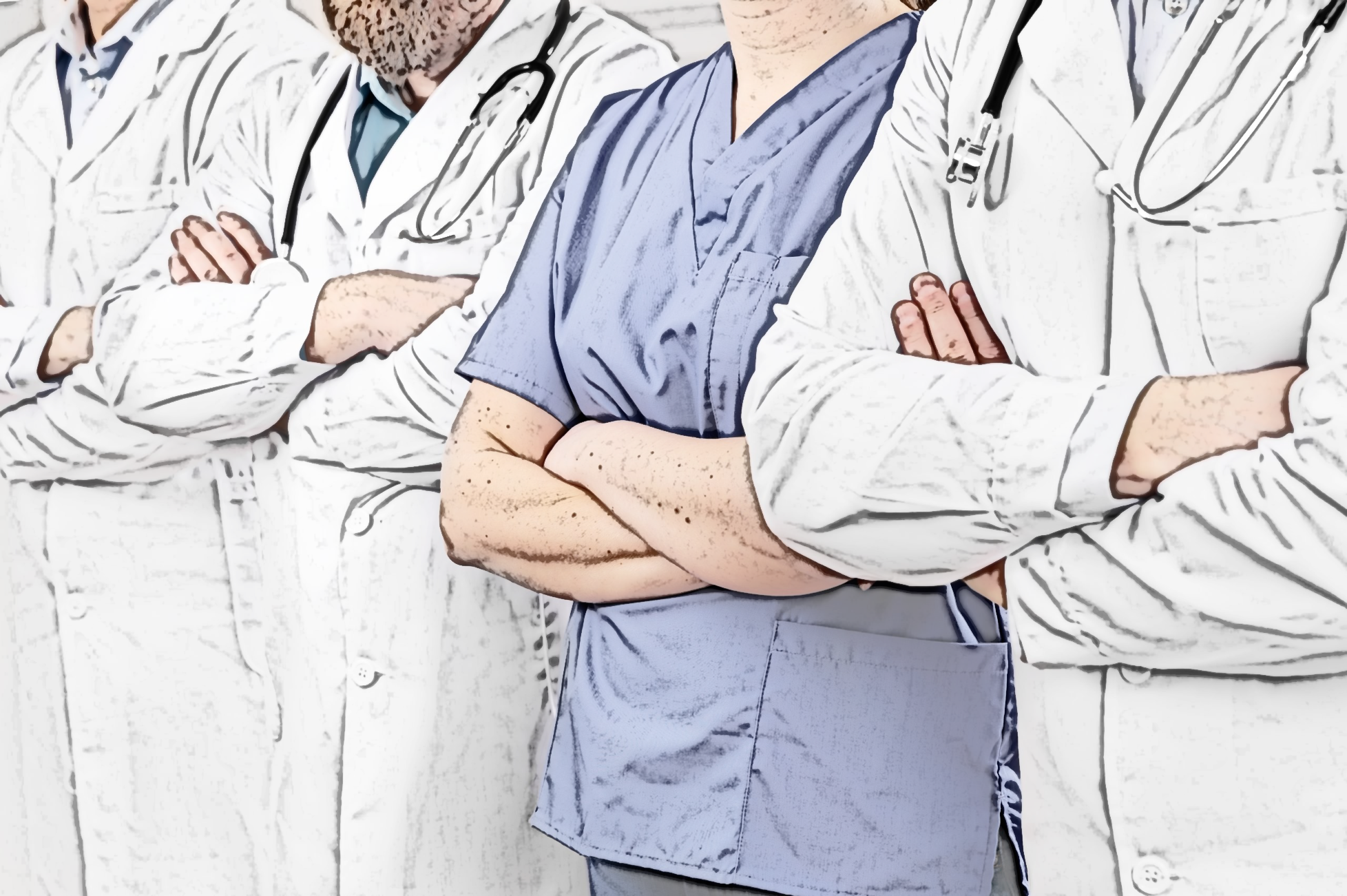 Technologie clé du pouvoir par laquelle les consommateurs de substances sont gouvernés
Forme de contrôle et de régulation sociale par laquelle les problèmes sociaux structurels (pauvreté, inégalités sociales etc.) sont individualisés et considérés comme les symptômes d'une maladie
Comme la technologie de la punition et de la prohibition, la médicalisation a un impact négatif et disproportionné sur la vie des personnes pauvres et vulnérables, ainsi que sur les minorités
De Rose, 2015
Biopouvoir
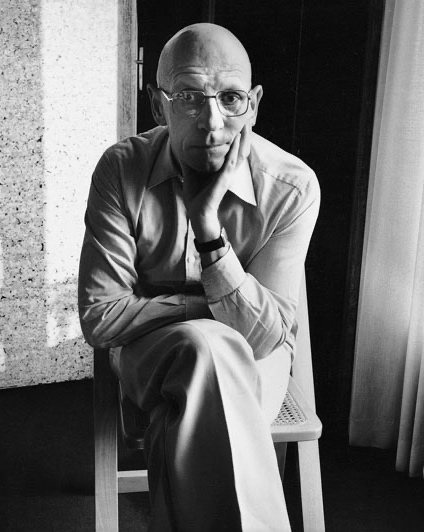 = Internalisation concepts scientifiques de santé et normalité 
Administré par groupes professionnels sur la base de leur savoir scientifique (biopolitique)
Pouvoir/savoir
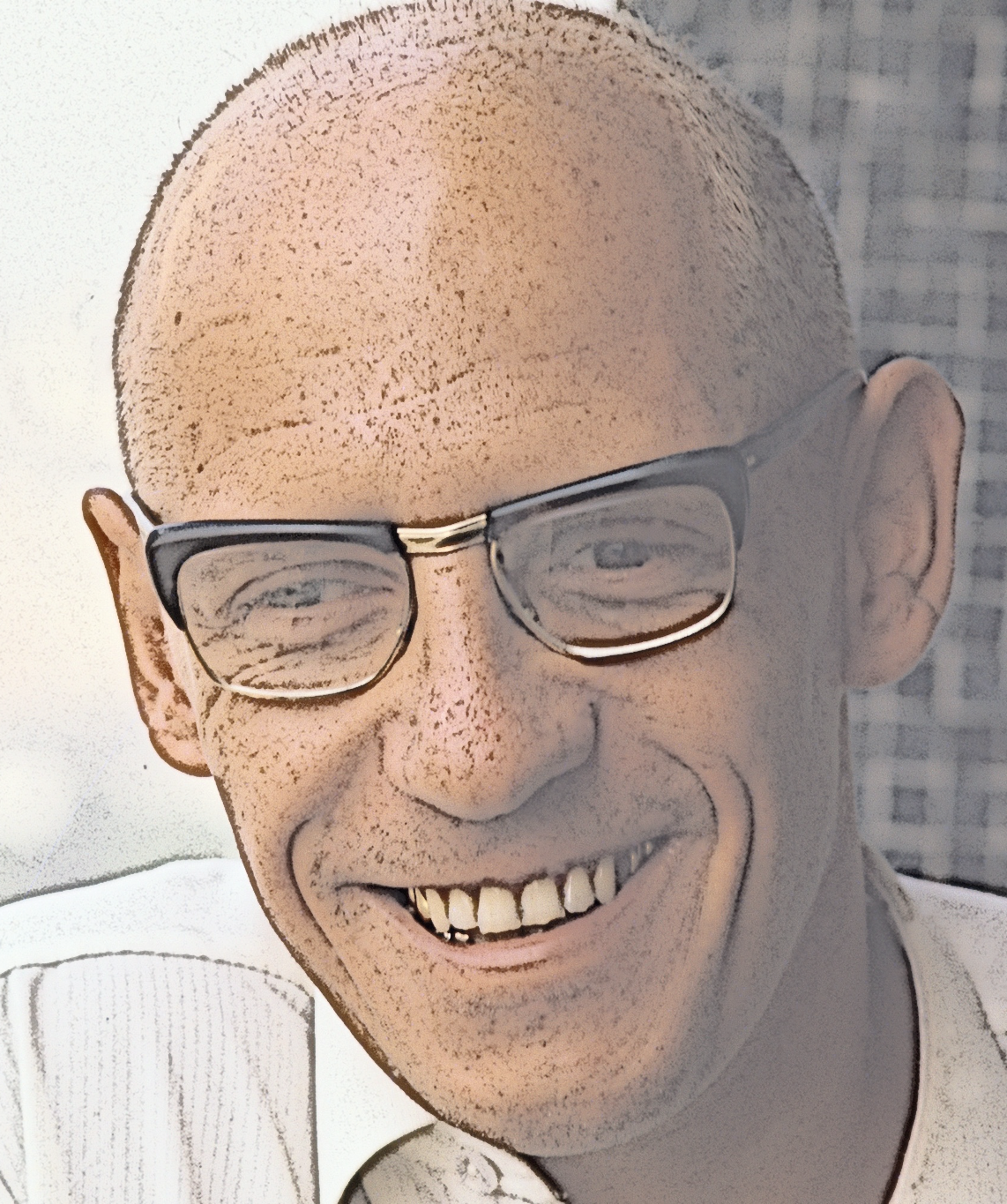 Développement surveillance bureaucratique de la population un trait dominant des sociétés modernes 
Développement groupes professionnels qui
Revendiquent comprendre les êtres humains (savoir) 
Prescrivent les bons comportements (pouvoir)
Microphysique du pouvoir
Répartir les individus dans l’espace selon un principe de clôture
« le moment du grand renfermement »
assigner les masses mouvantes (vagabonds, militaires, ouvriers ou élèves) dans des endroits cernés 
Attribuer à chaque individu sa place et son rang
Contrôler l’activité par la mise en place d’emplois du temps qui rationalisent l’action
Pédagogie du mouvement, notation et le classement des individus,➛ société disciplinaire individualise la masse anonyme
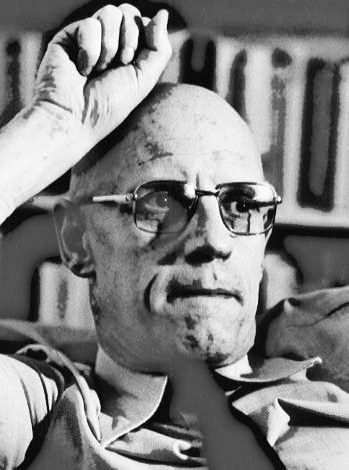 Utopies
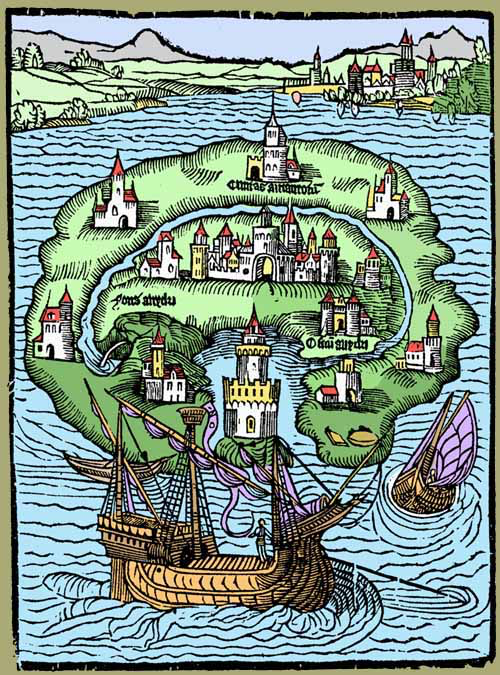 Emplacements sans lieu réel
Entretiennent avec l'espace réel de la société un rapport général d'analogie directe ou inversée

La société elle-même perfectionnée 
Ou l'envers de a société
Michel Foucault. Dits et écrits 1984; Des espaces autres
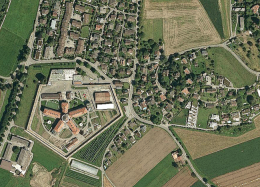 Hétérotopies
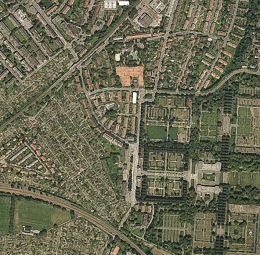 Leux réels, effectifs, dessinés dans l'institution même de la société
Sortes de contre-emplacements
Sortes de lieux qui sont hors de tous les lieux, bien que pourtant ils soient effectivement localisables
Sortes d'utopies effectivement réalisées dans lesquelles les emplacements réels, tous les autres emplacements réels que l'on peut trouver à l'intérieur de la culture sont à la fois représentés, contestés et inversés
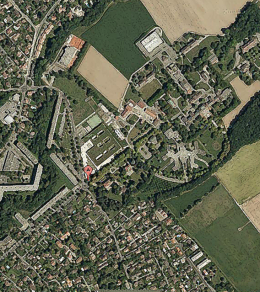 Michel Foucault. Dits et écrits 1984; Des espaces autres
Deux types d’hétérotopies
Hétérotopies de déviation
Hétérotopies de crise
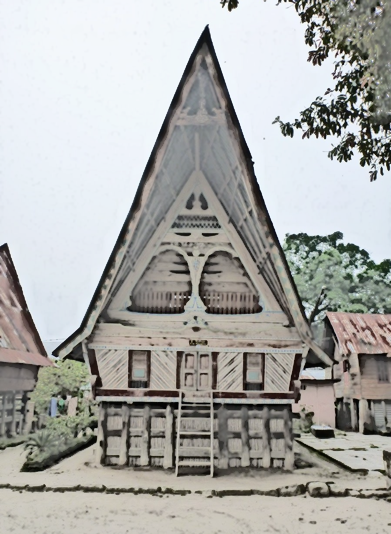 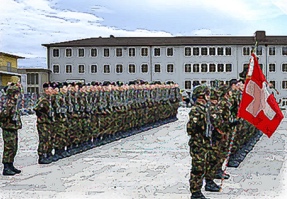 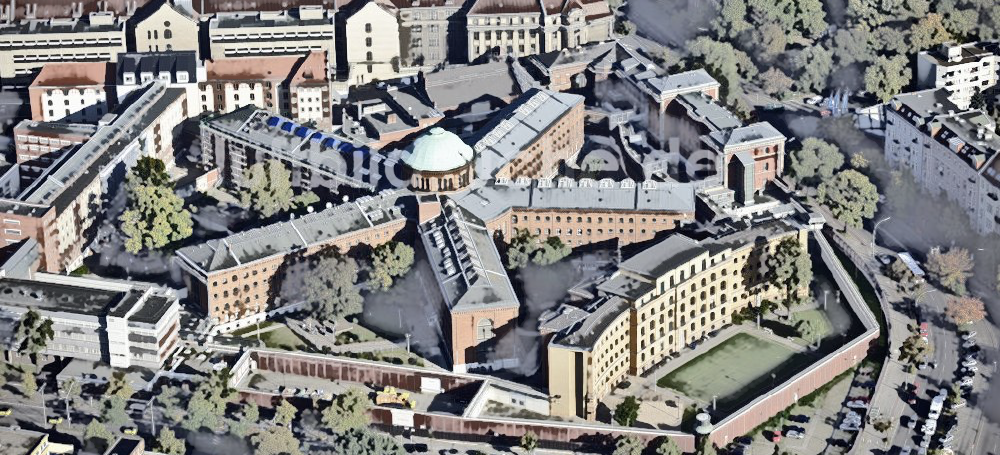 Lieux privilégiés, sacrés, interdits, réservés aux individus qui se trouvent, par rapport à la société, en état de crise (adolescents, femmes en couches, vieillards, etc.)
Dans notre société ne cessent de disparaître, mais: 
le service militaire
voyage de noces
Celle dans lesquelles on place les individus dont le comportement est déviant par rapport à la moyenne ou à la norme exigée
Maisons de repos, cliniques psychiatriques, prisons
Deux principes d'organisation de la discipline moderne et de l'auto-discipline
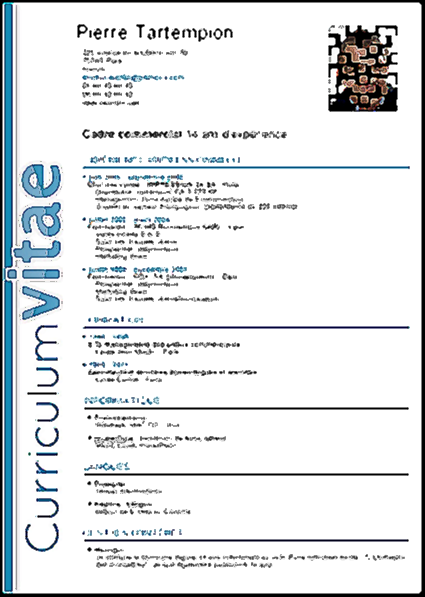 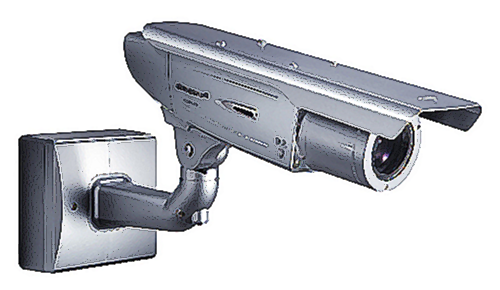 La conféssion
Le regard
Bévues de l‘addictologie médicale
(Séléction)
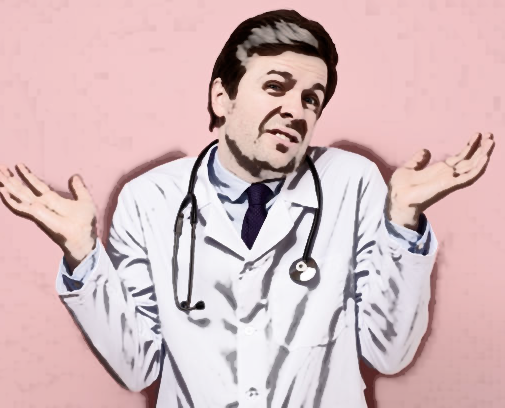 Confondre addiction avec ses conséquences
Confond consommation et addiction
Dichotomisation fondamentale entre décision rationnelle et ‘décision addictive’
Confondre moyens et objectifs
… et se trompe dans les objectifs
Hospitaliser, institutionnaliser
«mettre à l’abri»
Algorithmer les thérapies
Addiction
Dépendance
tolérance
sevrage
Syndrome central
conduite addictive
Syndrome secondaire
conséquences
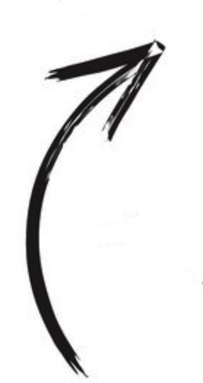 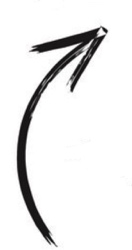 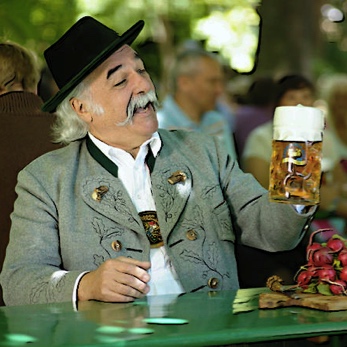 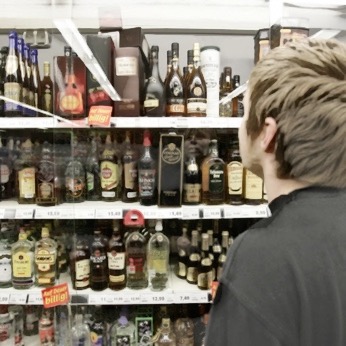 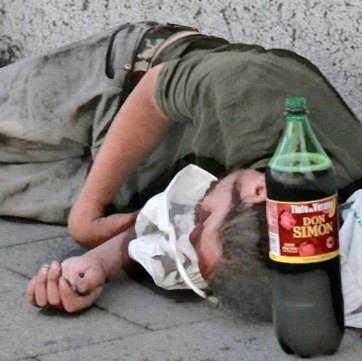 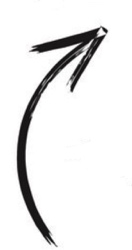 peu de variance
peu de variance
beaucoup de variance
Addiction
Syndrome central
conduite addictive
Syndrome secondaire
conséquences
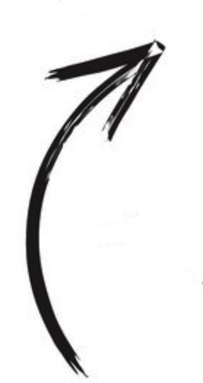 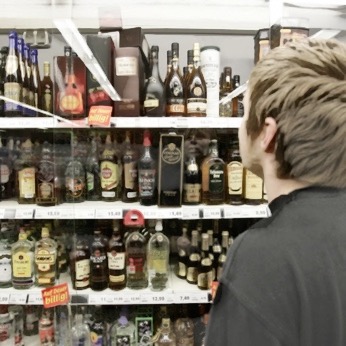 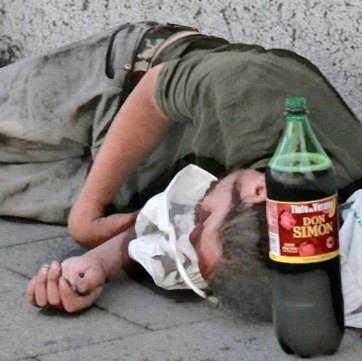 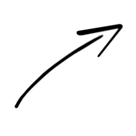 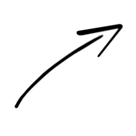 Dynamiser
Mettre en crise
Réparer
Stabiliser
Histoire naturelle de l’addiction
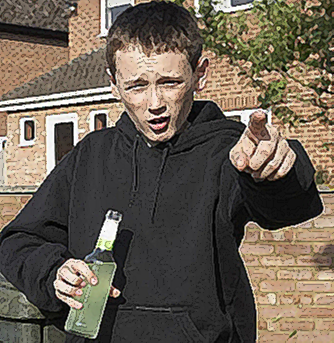 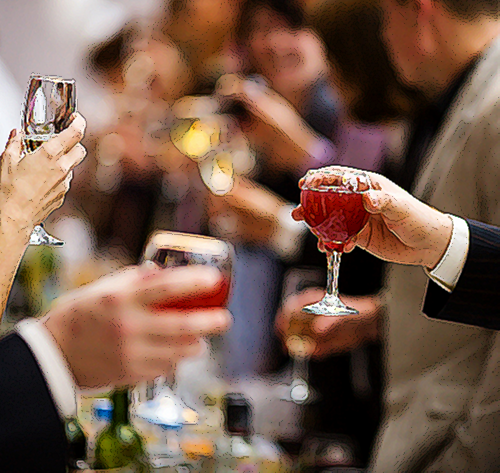 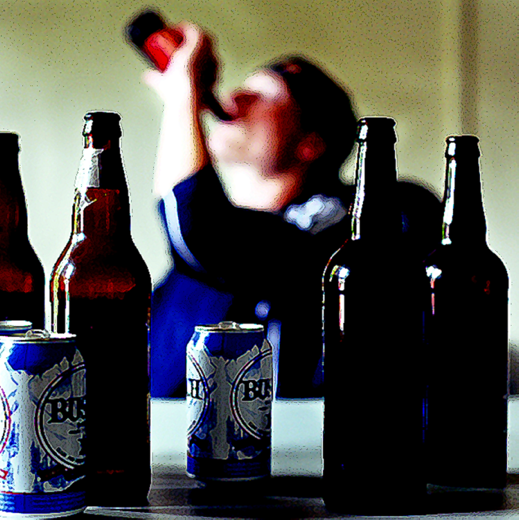 Initiation
Consommation
hédonique
Addiction
Contexte
Effets 
hédoniques
Automatisation
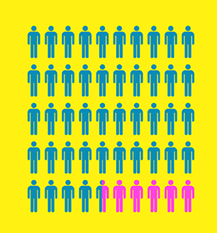 A l’échelle mondiale, 10 % des utilisateurs considérés usagers problématiques
Politiques traitent ensemble des usages de stupéfiants comme une grave menace pour la société
UNODC 2013
Risque addiction
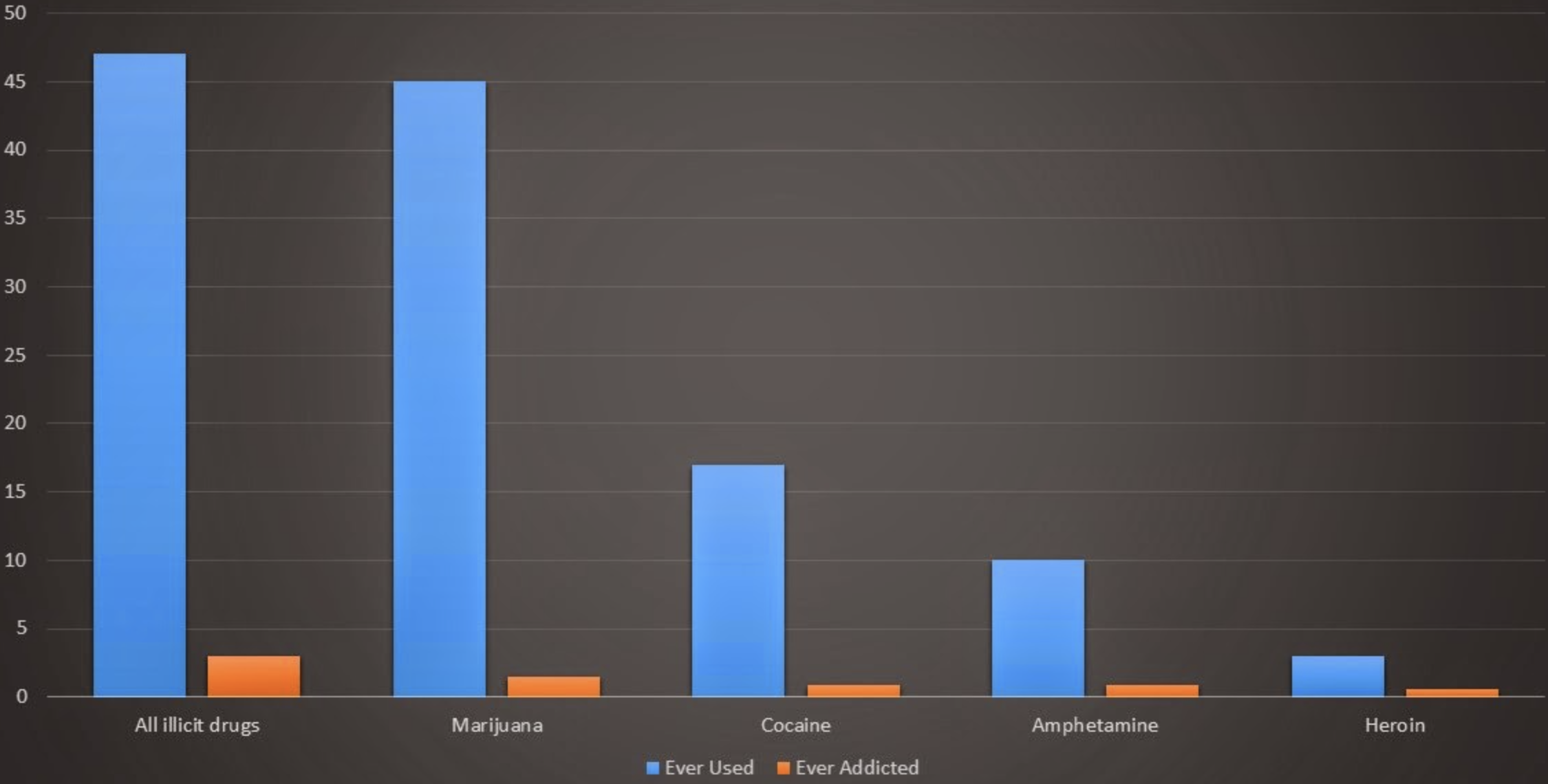 Conway et al., 2006
Hôpital : pourquoi ?
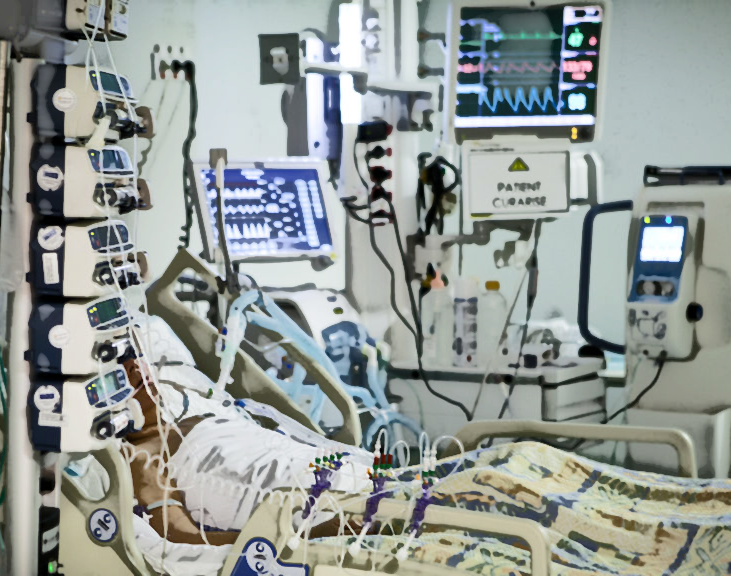 Surveillance médicale / infirmière 24/24 avec nécessité d’intervention immédiate
Interventions médicales / infirmières fréquentes dans la journée et / ou la nuit
Mobilisation fréquente et/ou rapide médecins/infirmiers non possible hors hôpital
Addictologie hospitalière
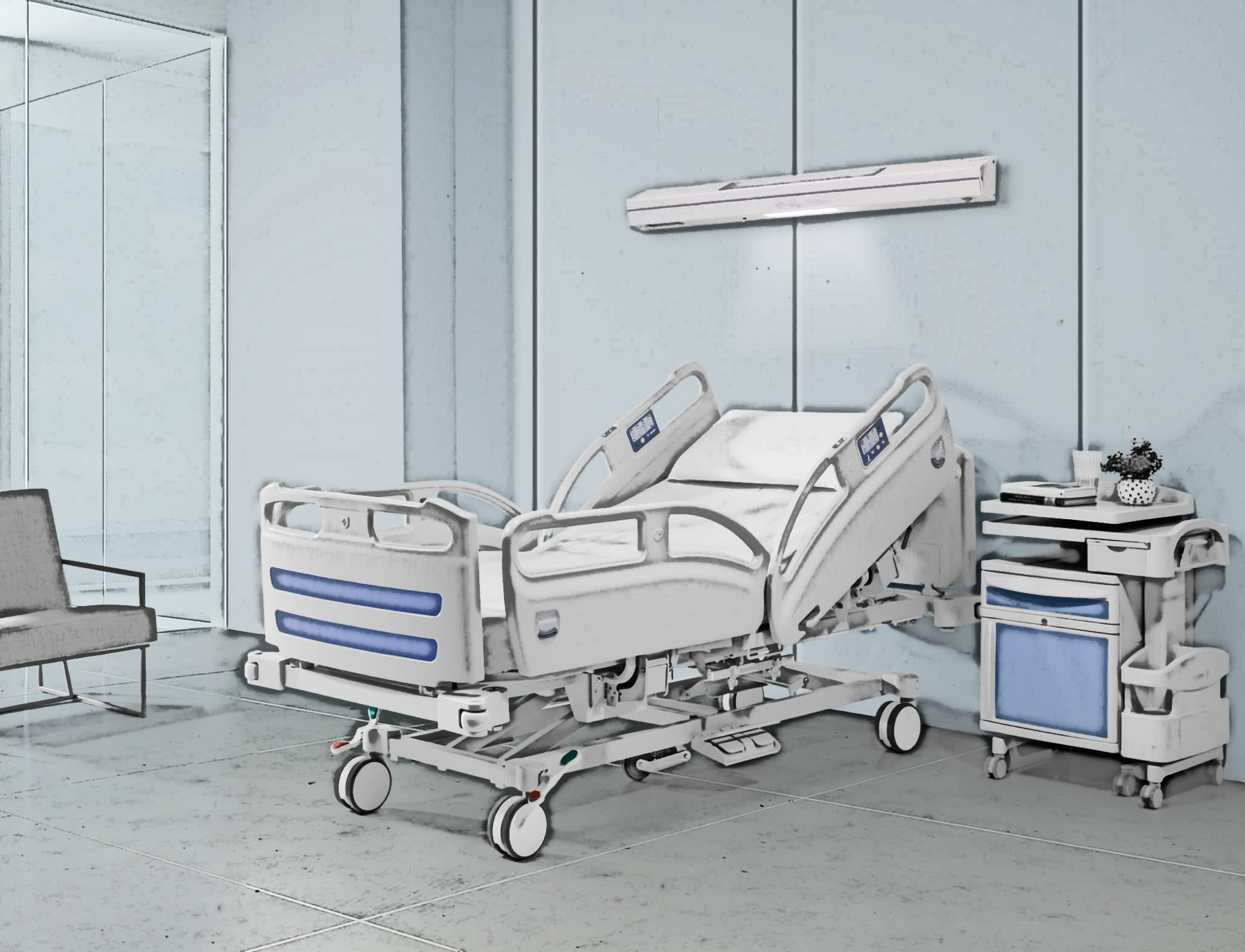 Soins ambulatoires vs hospitaliers pour sevrage alcool
Meilleur taux de complétion avec les soins ambulatoires !
Meilleurs taux d'abstinence et moins de consommation d'alcool (jusqu’à 18 mois)
Aucune différence concernant évennements indésirables (p.ex. hallucinations, suicidalité, crises épileptiques)
Mais: Plus de jours d’abstinence durant le premier mois pour patients hospitalisés
Nadkarni A, Endsley P, Bhatia U, Fuhr DC, Noorani A, Naik A, et al. Community detoxification for alcohol dependence: a systematic review. Drug Alcohol Rev. 2017;36(3):389–399
Addictologie 0.1
Addictologie 1.1
Addictologie 1.2
Addictologie 
… acceptante 
… pragmatique
… sociale
… repolitisée
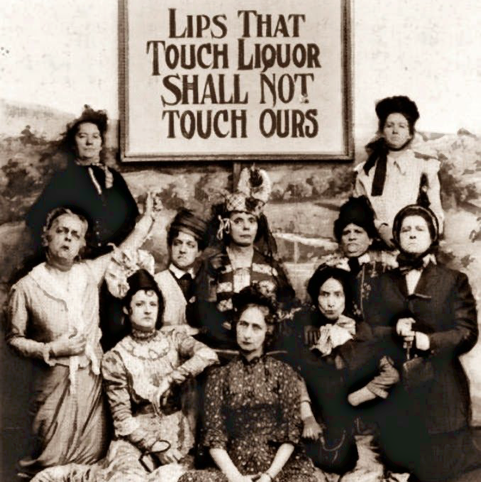 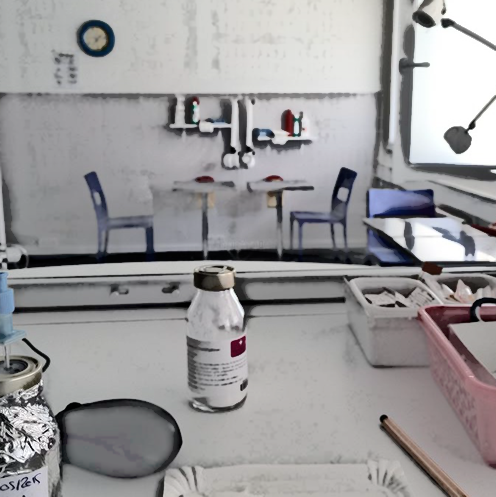 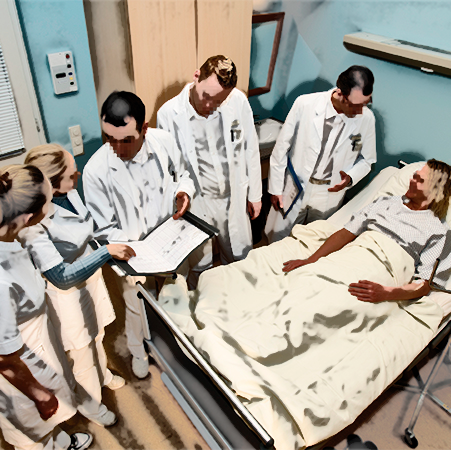 Modèle moral
Modèle médical
Modèle santé publique
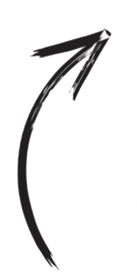 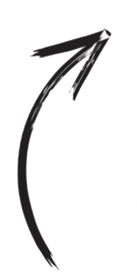 Orientation réduction des risques
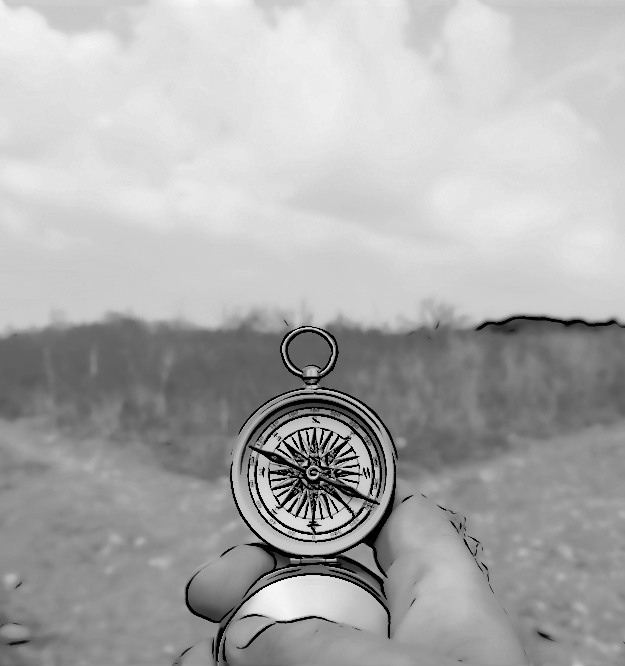 Qualité de vie
Droits de l'homme
Droit à l'autodétermination
Réduction des risques
Substitution
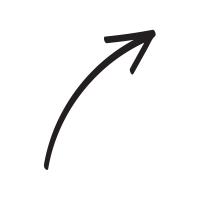 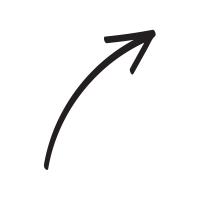 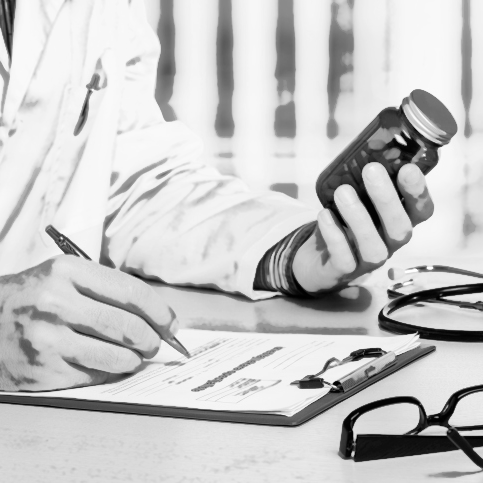 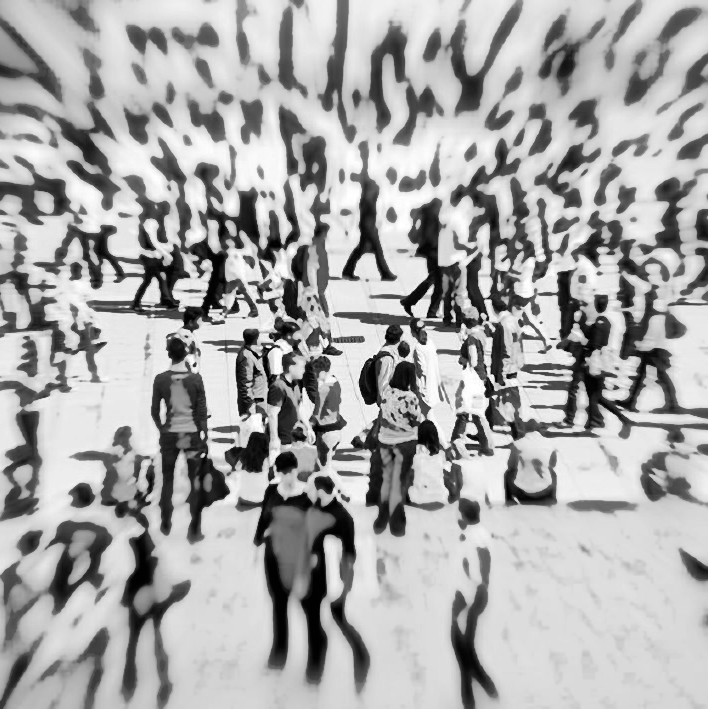 Santé publique
Clinique
Réduction des risques
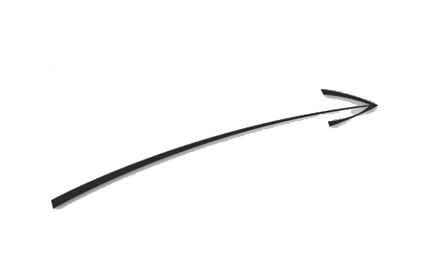 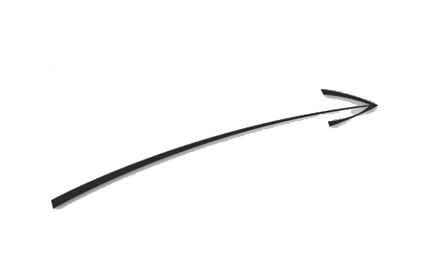 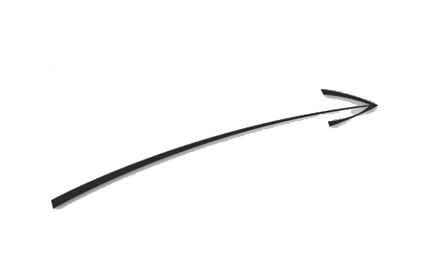 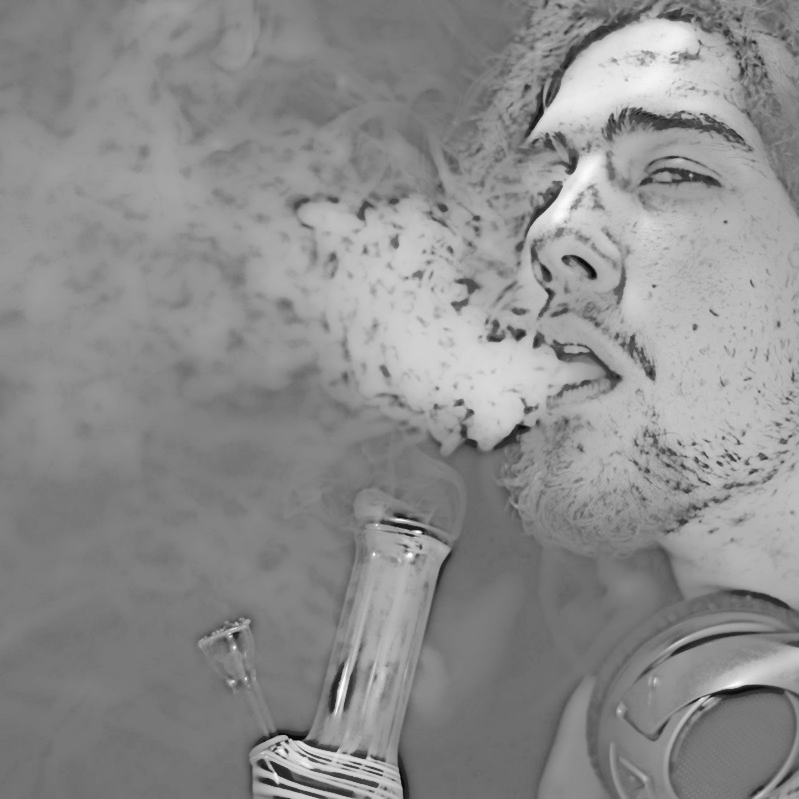 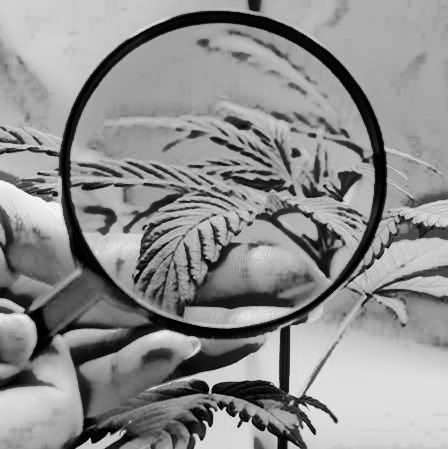 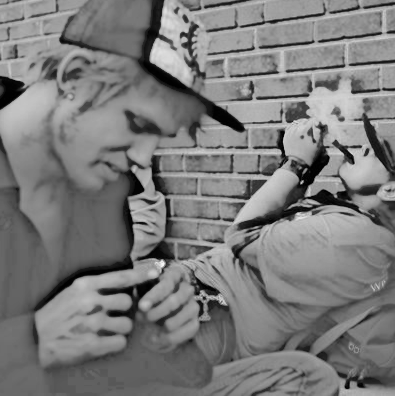 Risque lié 
au comportement
Risque lié 
au produit
Risque lié 
au contexte
Similitudes programmes diaphine et salles de consommation à moindre risque
Structurelles : places d’injection
Procédurales : p. ex. hygiène d’injection
Conceptuelles : p. ex. réduction des risques, qualité de vie etc.
Thorens et al. 2019
Origine idéologique
SCMR
Programmes diaphine
Droits du consommateur
Modèle médical
Thorens et al. 2019
Limites
SCMR
Programmes diaphine
Usage de drogues de mauvaise qualité
Deal produits illégaux aux abords et parfois dans les SCMR
Trop contraignants ou trop médicalisés pour large part des consommateurs
Inadapté pour consommateurs occasionnels
Thorens et al. 2019
Combinaison des logiques
SCMR 
Accès bas-seuil
Peu d’exigences bureaucratiques
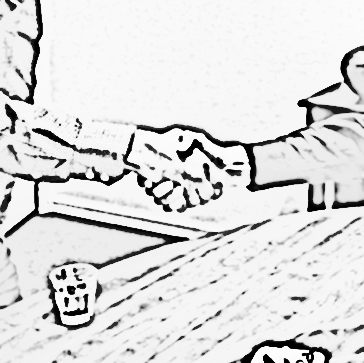 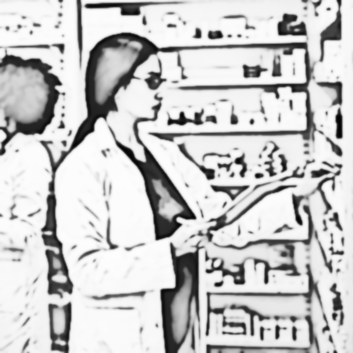 Programmes diaphine
Qualité des produits
Back-office
Front-office
Espace de Consommation Protégé́ d’un Produit Régulé 
ECoProPRe
Pas de dossier médical 
Pas de couverture caisses-maladie
Prix du produit = prix achat + fonctionnement structure
Abstinence
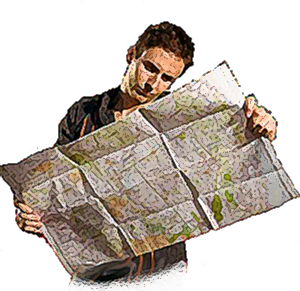 Pour aller 
oú ?
Réduction
risques
Objectifs addictologie ?
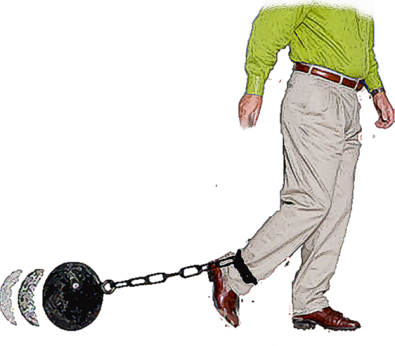 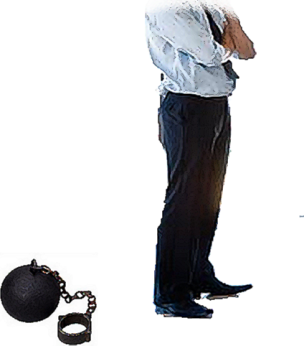 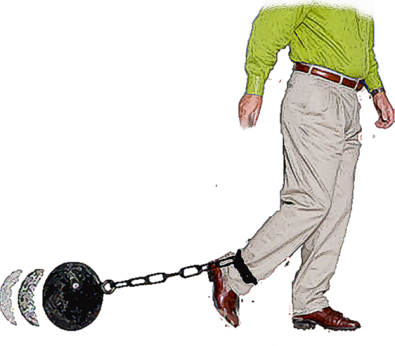 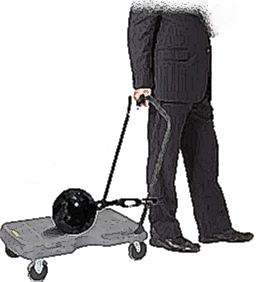 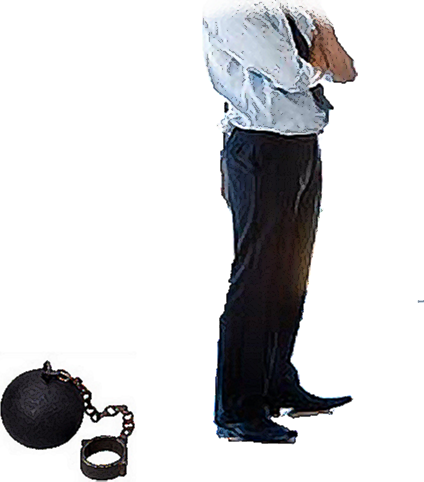 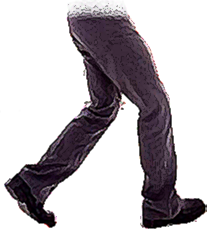 Liberté positive
libre pour…
Liberté négative
libre de …
Liberté négative vs. positive
thérapie réparatrice
permet d'atteindre (à nouveau) ...
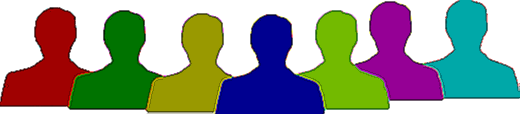 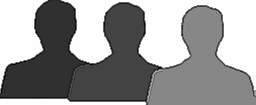 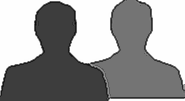 les soi possibles
les soi espérés
permet d'imaginer et de planifier ...
thérapie créative
Conceptualisation des soi possibles
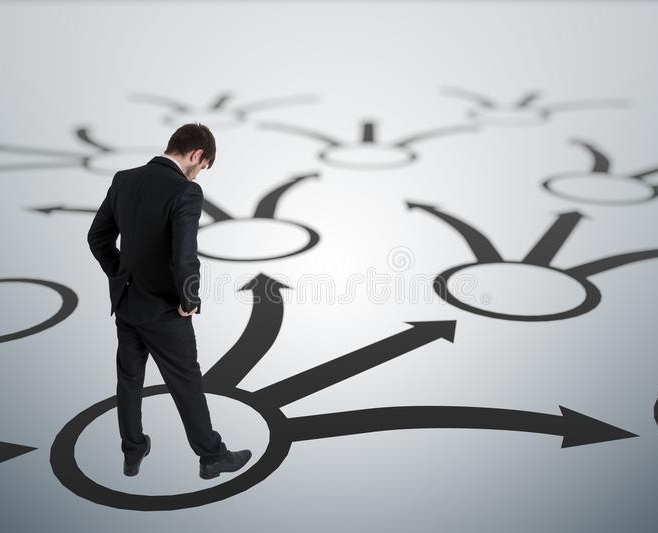 Maladie = réduction des soi possibles 
Invalidité = réduction irréversible des soi possibles
Vieillissement = déclin des soi possibles
Rétablissement = récupération de soi possibles
et/ou découverte/prise de conscience de nouveaux soi possibles 
Apprentissage / maturation = augmentation (culturelle), élargissement des soi possibles
Addictologie 0.1
Addictologie 1.1
Addictologie 1.2
Addictologie 2.0
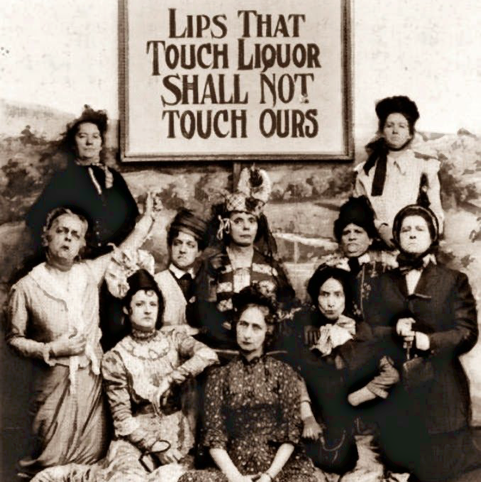 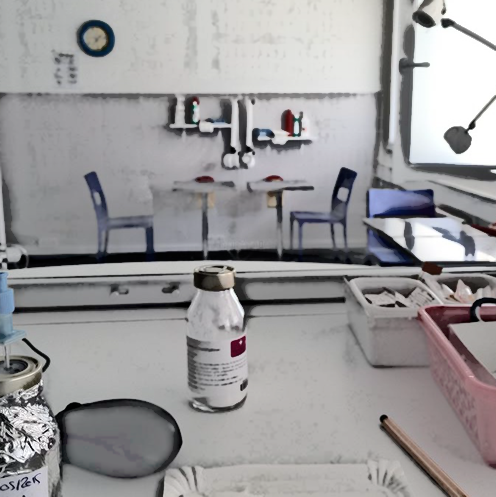 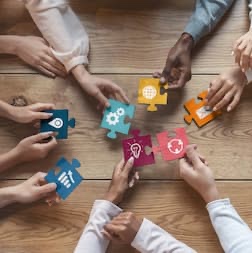 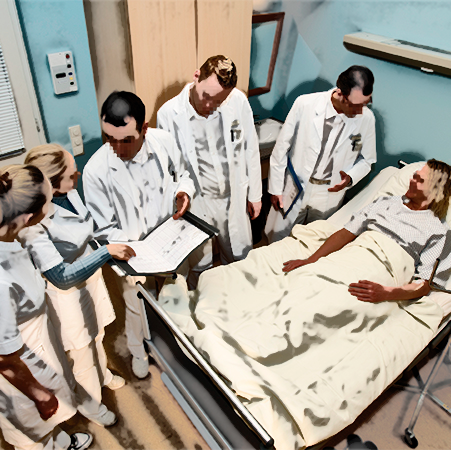 Modèle moral
Modèle médical
Modèle santé publique
Modèle citoyen
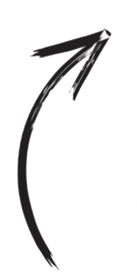 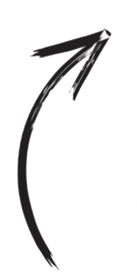 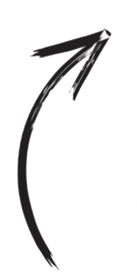 Claude Levy-Strauss
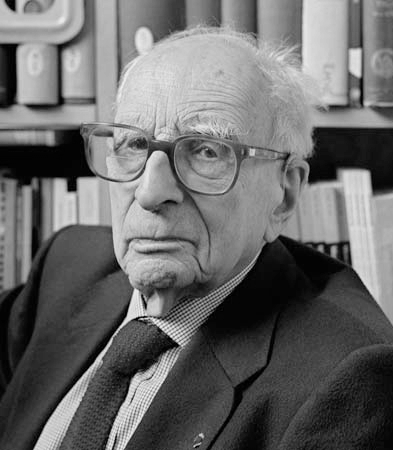 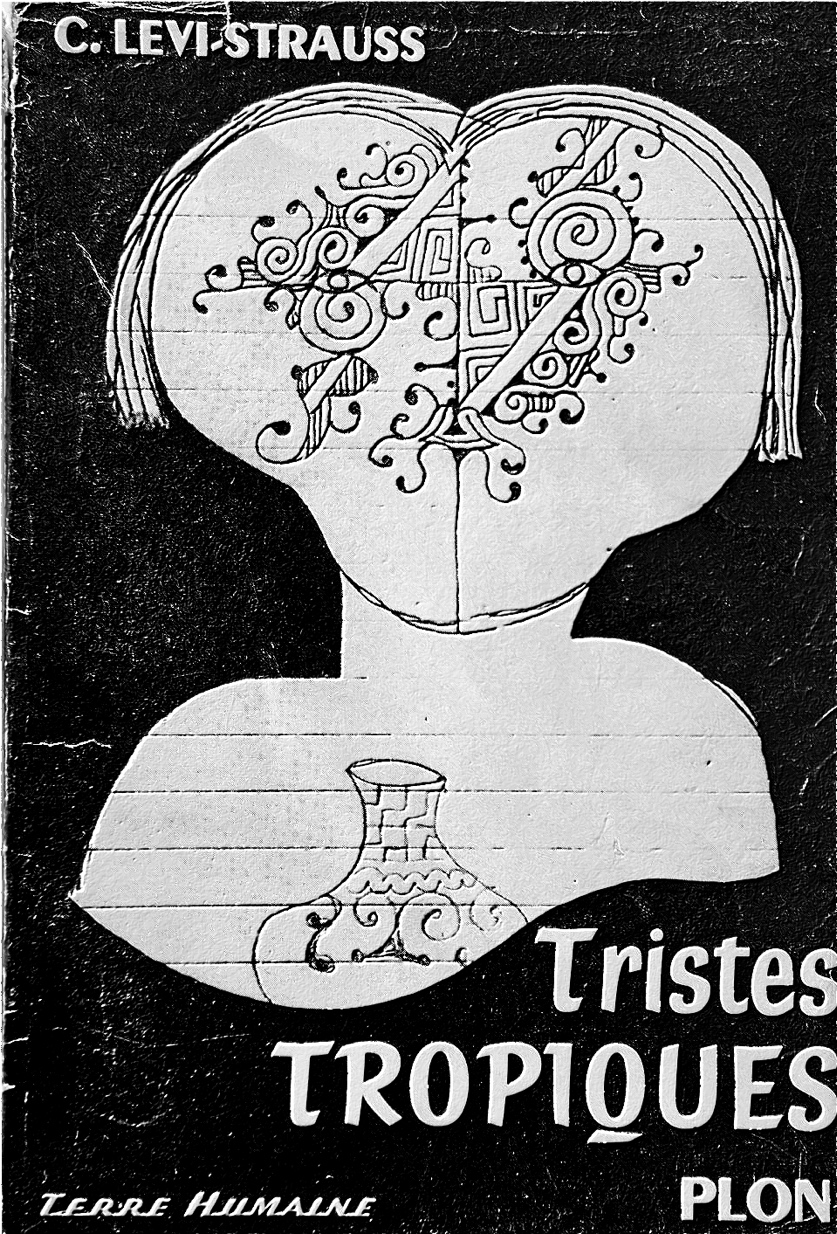 Société anthropémiques
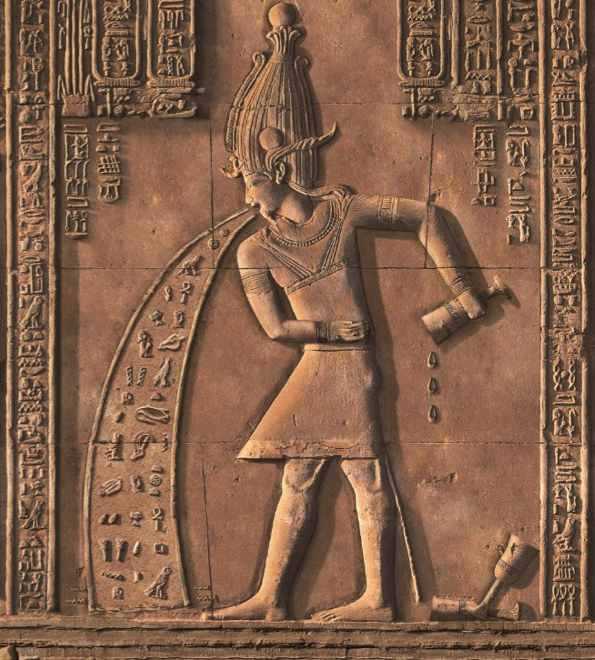 Anthropémie: du grec émein, vomir 
« … expulser ces êtres redoutables hors du corps social, en les tenant temporairement ou définitivement isolés, sans contact avec l'humanité, dans des établissements destinés à cet usage. »
Société anthropophagiques
Absorption individus détenteurs de forces redoutables …
Pour neutraliser celles-ci
Pour les mettre à profit
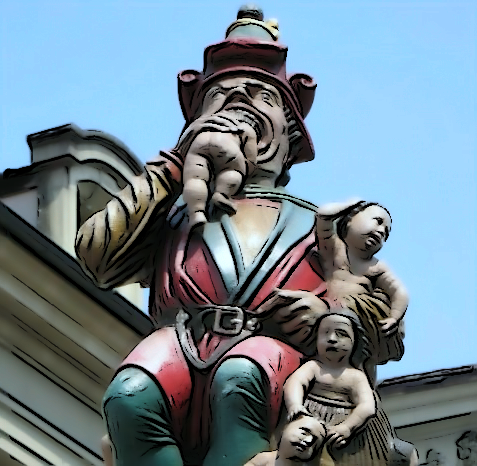 Addictologie anthropophagique encapsulante
Incorpore le déviant 
Claustre, restreint, cache dans endroits à l’intérieur de la société
Décollement de la société
➛ Neutralisation les forces redoutables qui basculent la normalité
Anthropophagie
encapsulante
Anthropophagie
assimilante
Anthropémie
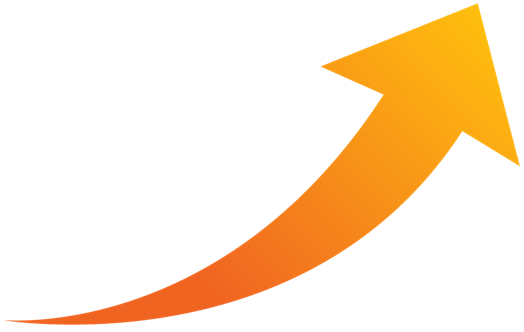 Transition vers un système assimilatif
Changement de vision
isolation d’une déviance 
garder la déviance et
normalité séparés
promotion interactions
entre altérité et
normalité
Compétences de consommation
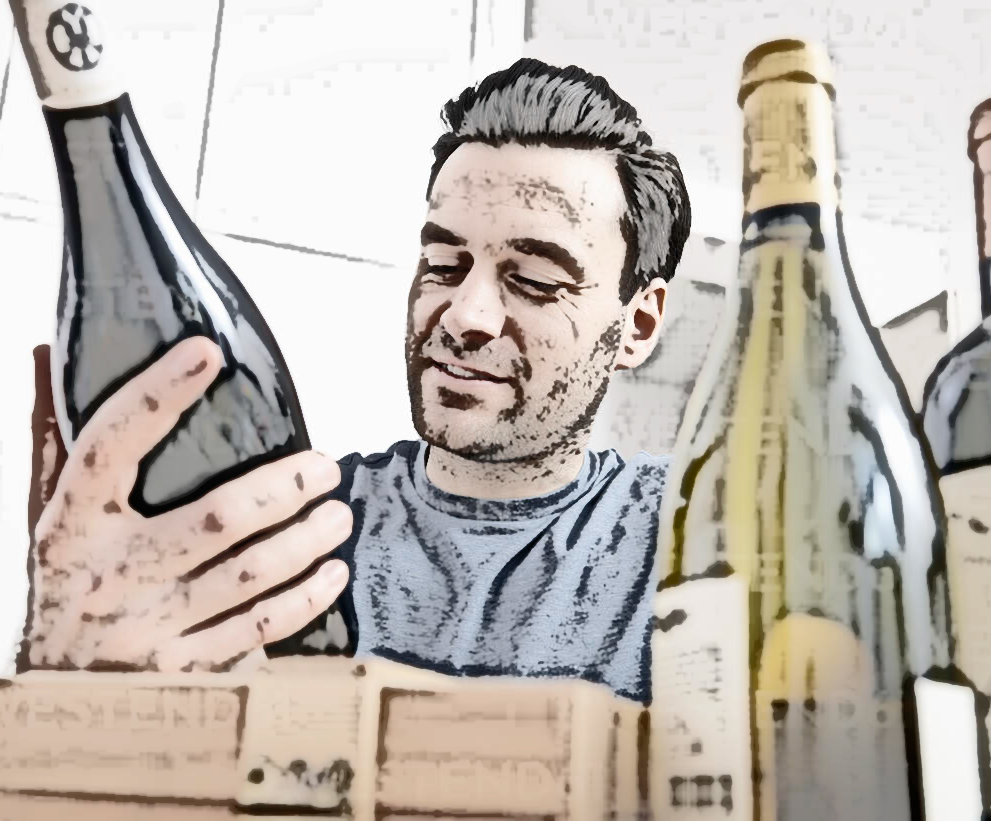 Capacités qui aident à organiser le comportement de consommation de manière à préserver la santé
Un ensemble de compétences !
Présuppose des connaissances relatives à la substance et au comportement
L'abstinence totale, la consommation hédonique et la consommation à risque contrôlée en sont des variants
Tâches heuristiques
Tâches algorithmiques
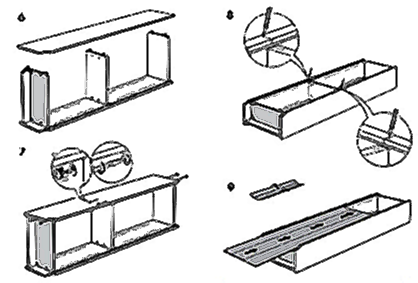 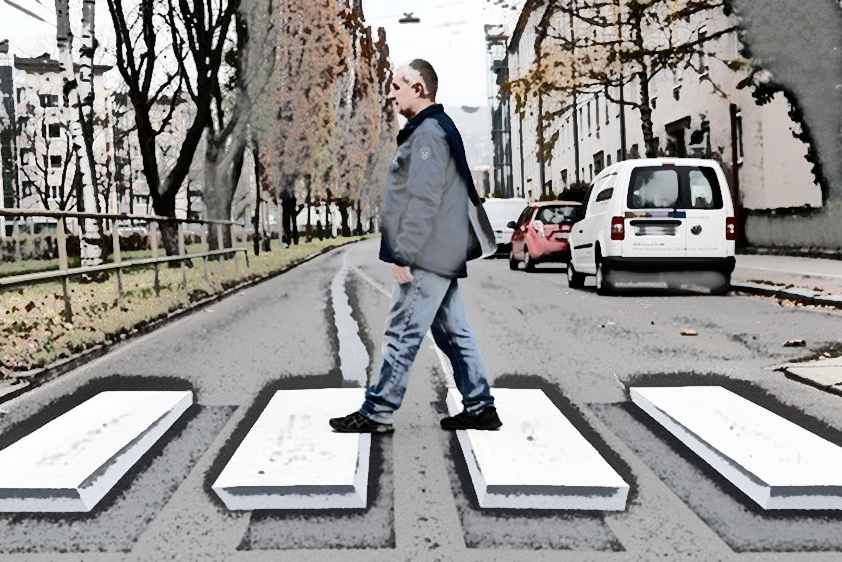 Il n'existe pas d'algorithme
expérimenter les possibilités
concevoir de nouvelles solutions
Créer quelque chose dont le monde ignorait l'existence
Suivre un ensemble d'instructions établies 
Par un seul cheminement prévu
vers une conclusion
Travail de routine
facilement externalisable ou automatisable
Pink, 2009
Valeurs vs règles
Règles
Valeurs
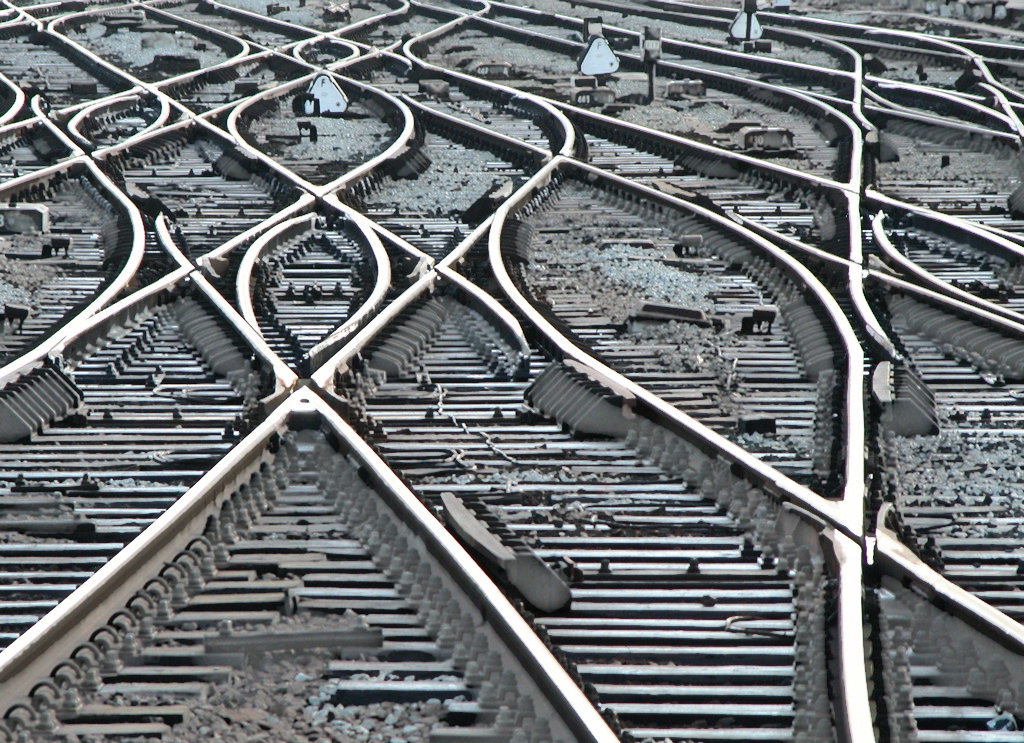 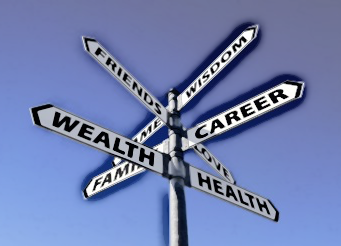 influencent les choix
déterminent les choix
Le début de l’Addictologie
Réparatrice → créatrice
Psychologie des profondeurs → psychologie des hauteurs
Réduction des risques → compétences en matière de risques
Discrète → conviviale
Met à l’abri → expose
Prohibe → régule
Dé-citoyennise → citoyennise
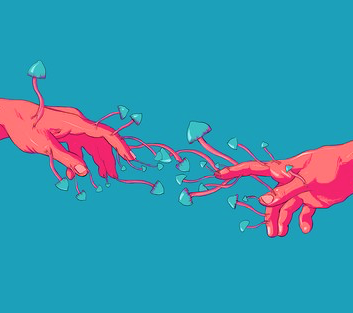